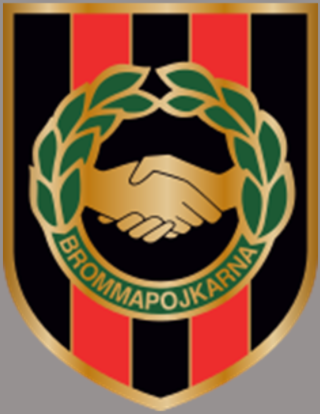 Föräldramöte BP09-5
Onsdag 2021-09-29 18:30 


Välkomna!
Agenda
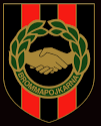 Presentation
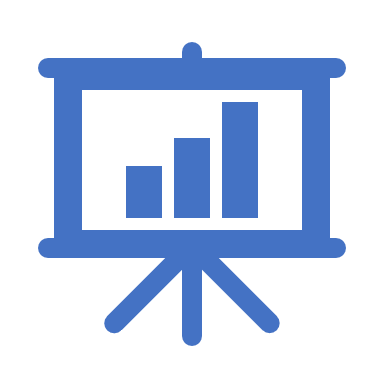 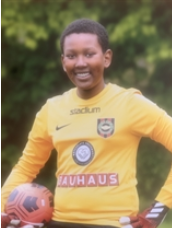 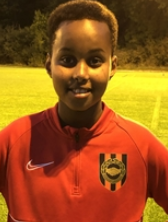 Förändringar -nya medlemmar i laget
Carolin ny lagledare då Andreas har slutat.
Pa och Amelak fortsätter som tränare + Leffe
Spelare som slutat:
Esse
Jesser
Hamza
Linus
Nya spelare:
Mohammed
Mouad
Abdoul
Maslah
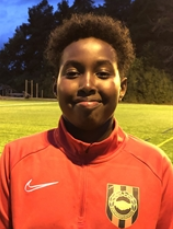 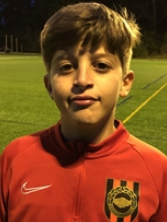 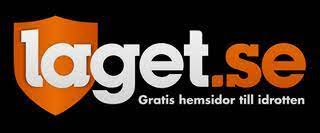 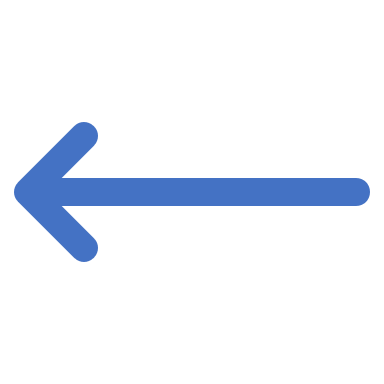 Kommunikation
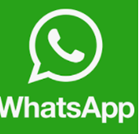 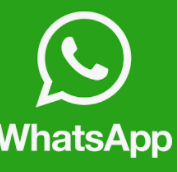 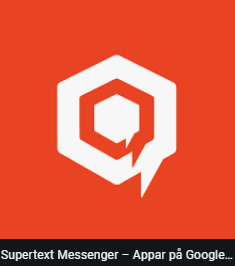 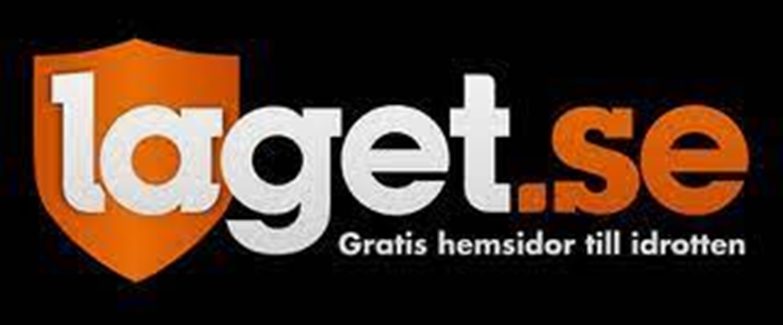 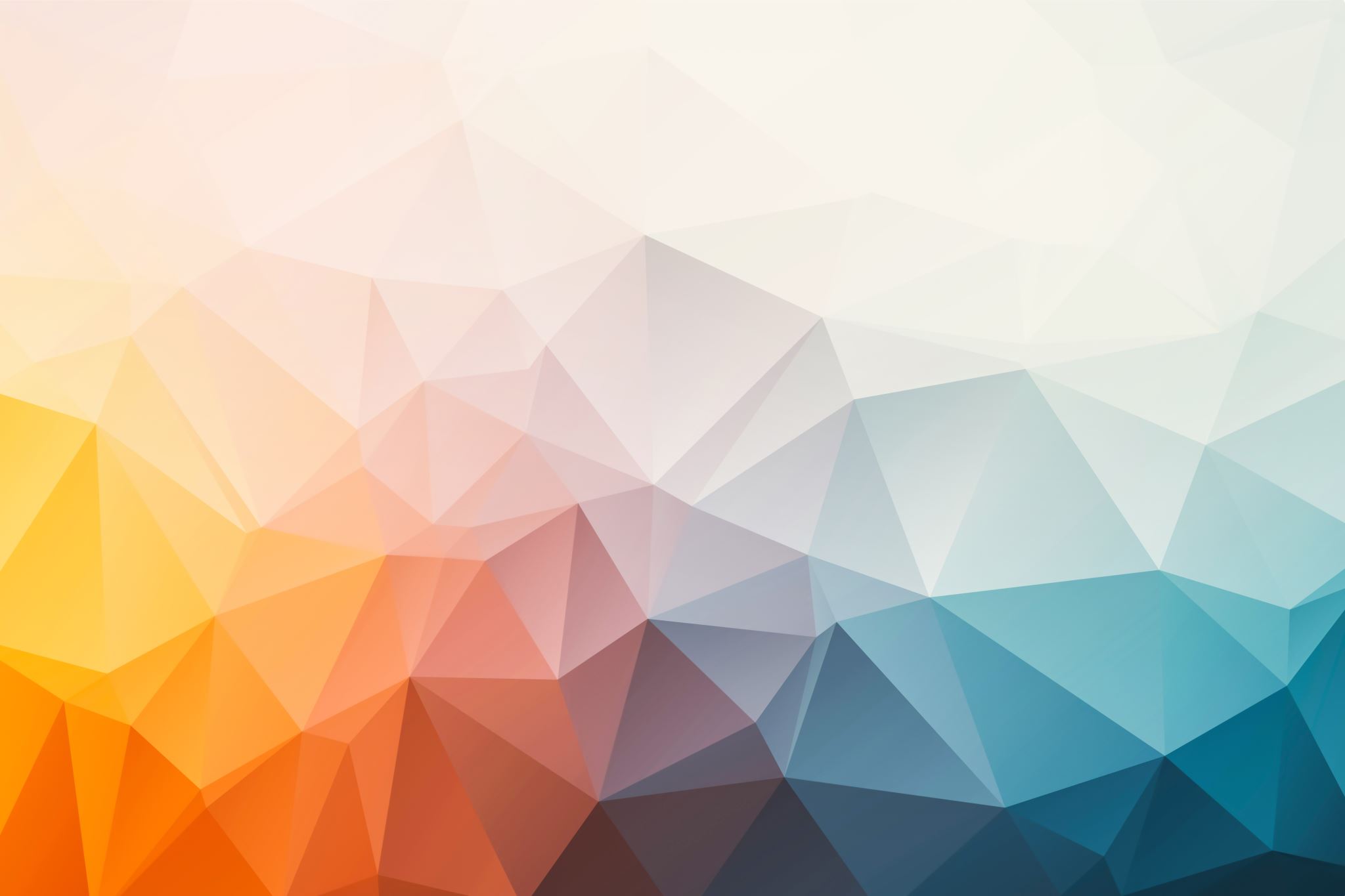 Lagets framtid
Cuper /Träningsmatcher
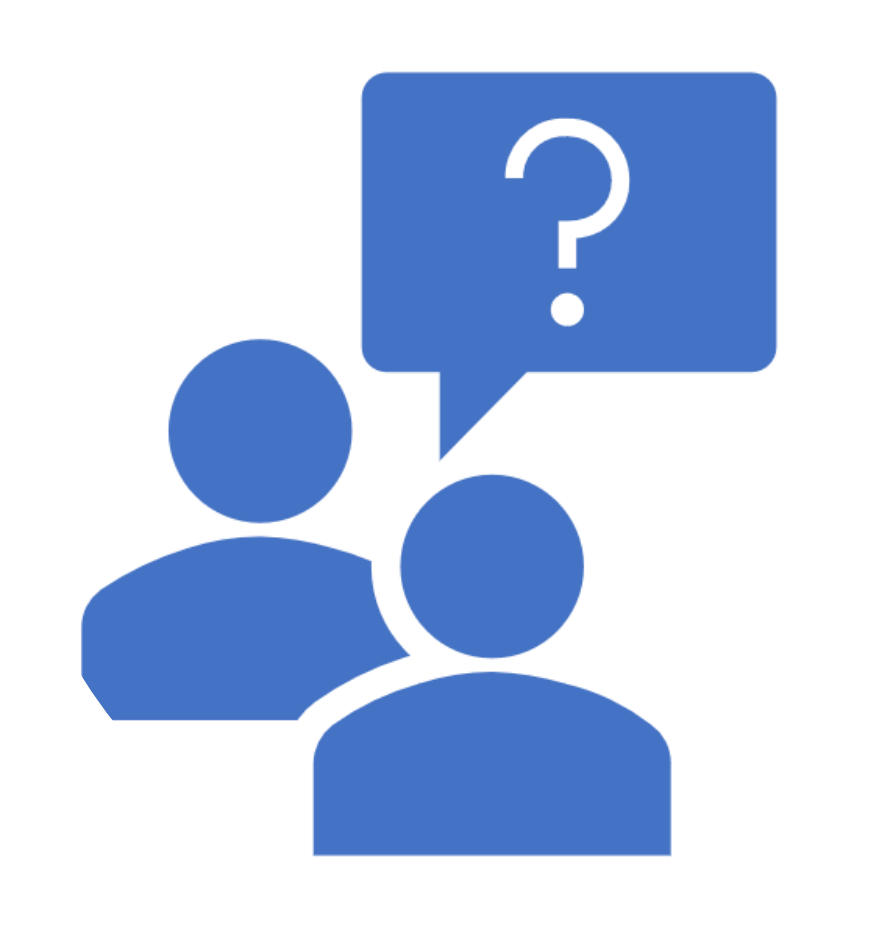 Lagkassan
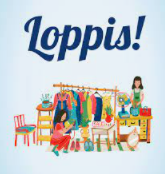 Föräldrar – Samordnare - Aktiviteter - Gemenskap
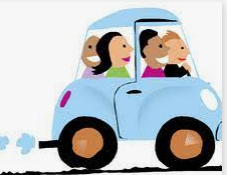 Föräldraråd -Samordnare
Fikaförsäljning
Försäljning annat ? T ex loppis, kalendrar
Bilpool till bortamatcher
Hjälpas åt – stärka gemenskapen
Förslag på cuper
Ska vi själva ordna en cup?
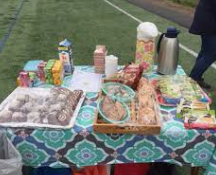 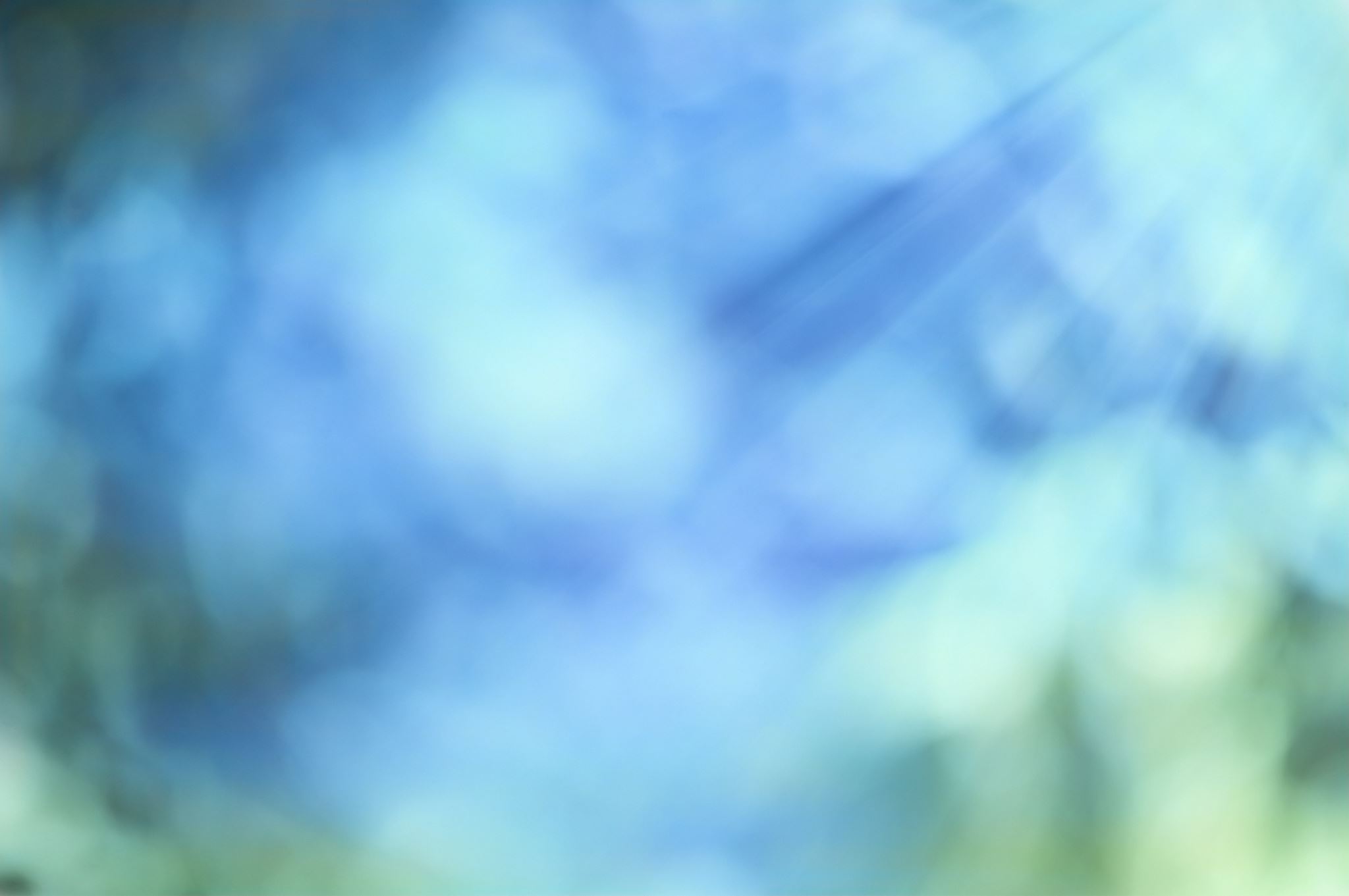 Frågor / Önskemål – ej närvarande föräldrar
Tack för ert deltagande!
// Ledarna